Terrorism by the state
Week 5
Why do political leaders resort to the use of terror tactics?
What is state terrorism?
Britannica: employed by governments - or more often by factions within governments - against that government’s citizens, against factions within the government, or against foreign governments or groups
Internal and External Terrorism
Internal terrorism
Three levels of internal state terrorism:
Intimidation: government tries to anticipate and discourage opposition and dissent
Coerced conversion: involving government efforts to create a complete change in a national lifestyle 
Genocide: deliberate effort to exterminate an entire class, ethnic group, or religious group of people
Spectrum of state terrorism
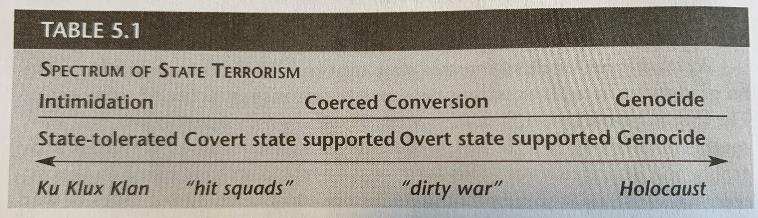 Dictators found it easier to commit terrorism without world censure than have individuals, because state terrorism is committed in secret. 
Dozens of nations today use terrorism as (unofficial) government policy to secure and ensure control over their citizens. 
According to Amnesty International, torture is still widespread. ‘Experts’ on torture have been exchanges from country to country. Tortures are classified as ‘covert state terror’ because few states openly admit to practicing it. 
Terrorist regimes have been far more deadly than group or individual actors in the 20th century.
State terrorism is frequently a nasty combination of personality and ideology.
State terrorism not only transgresses international law, but it often creates political, economic and social milieu that precipitates acts of individual and group terrorism.
External terrorism
Terrorism is used by national leaders as an instrument of foreign policy, particularly in the waging of irregular warfare. 
Two subcategories
State-directed: larger involvement of state in decision making and control of activities
State-supported: state usually aids or abets existing terrorist groups that have varying degrees of independence
Since clandestine operations are by their nature conducted in secrecy, they are often difficult to document.
Both forms of terrorism are used to produce fear and chaos within potentially unfriendly or hostile states.
Such support offers a low-risk avenue for redressing an international grievance. Eg. Some Arab states chose to sponsor Palestinian terrorist groups as a less risky method of redressing Palestinian problem